PRÁTICAS E VIVÊNCIAS NA EDUCAÇÃO INFANTIL
2º SEMESTRE /2021

1º Encontro – 13/08/2021 e 20/08/2021
“Muita gente pequena, 
em lugares pequenos,
fazendo coisas pequenas,
pode mudar o mundo.”
Eduardo Galeano
Devolutiva das Avaliações do Curso do 1º Semestre
Percurso Formativo
Objetivo do Encontro
Refletir sobre as práticas pedagógicas a partir da concepção de infâncias e Educação Infantil expressas nos documentos que norteiam a educação nacional e do município de Guarulhos -QSN 2019
[Speaker Notes: NOTA: Para alterar as imagens no slide, selecione e exclua uma imagem. Em seguida, clique no ícone Inserir Imagem no espaço reservado para inserir sua própria imagem.]
Programa Saberes em Casa - PSC
https://portaleducacao.guarulhos.sp.gov.br/siseduc/
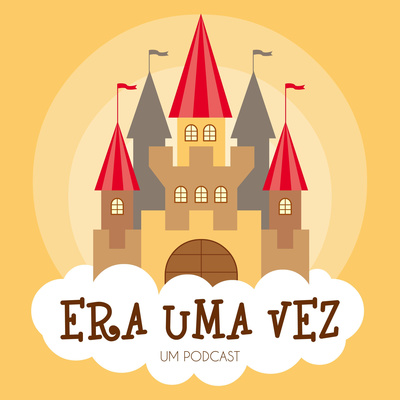 Transcrição Educação Infantil
Professor se aproxima de um grupo de cinco crianças (turma de crianças de 4/ 5 anos – segundo semestre letivo) que se organiza para uma brincadeira de “restaurante”. 

Criança 1 – Deixa esse... eu pego (referindo-se a um fogão plástico) Criança 2 – Eu ajudo... (as duas crianças arrastam o fogão até perto de onde se encontravam) 
Criança 3 – E vocês vão ficar perto daí, porque é da parte da cozinha Professor – O que vocês vão fazer na cozinha?
Criança 2 – A gente faz a comida desse restaurante
Criança 3 – E eu falo com as pessoas, e escrevo aqui o que elas querem comer e o Luca e a Mafê que fazem (mostra ao professor meia folha sulfite com escritas contendo algumas letras – a maior parte do seu nome FELIPE – e outros símbolos)
Criança 4 – E tem que ter gente pra comer e pra comprar comida e vou ser eu e a Amanda 
Criança 1 – E depois a gente vai trocar porque eu quero também pedir a comida e eu vou ser igual a Amanda.
Criança 5 – Não vai ser eu! (grita) Porque eu quero só comprar e comer, eu não quero fazer a comida, não quero ser da “cozinheira”. 
Professor – Amanda, será que a gente consegue conversar sem gritar com os amigos?
(Amanda balança a cabeça afirmativamente). E será que não tem algum jeito de pensar em trocar? 
Criança 3 – Pode ser assim, a Amanda e o Nathan pedem a comida e eu escrevo e eles fazem. Aí, os dois... eles (apontando para a dupla de “cozinheiros”)... Não! Eles (apontando para os “clientes”) comem, tem que pagar e ir embora. Aí, a gente faz de novo e “destroca”. 
Professor – Ah! Você está dizendo que dá para todo mundo trocar, ser cozinheiro, cliente...? 
Criança 3 – Dá, né... 
Criança 5 – Eu não entendi... [...] (silêncio das crianças) Professor – Felipe, você quer explicar de novo? Eu te ajudo... 
Criança 3 – A gente vai brincando muitas vezes e trocando... assim... (vai apontando para um e para outro). Entendeu? (dirigindo-se à criança 5)
Professor - Brinca uma vez e na outra vez cada um vai fazer uma coisa diferente? Quem era da cozinha, vai comprar e comer a comida, quem anotava os pedidos da comida, vai para a cozinha... É assim? 
Criança 3 – É... 
Criança 5 – É... dá pra ser assim... E eu posso pedir a comida e comer outra vez depois? 
Criança 2 – Depois de todo mundo “destrocar”, pode
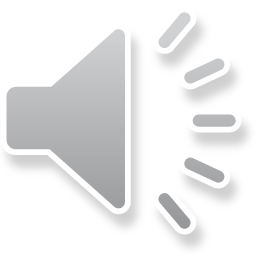 Professor – O que vocês acham? 
Criança 1 – Eu, depois, eu quero ser quem vem comer... Mas tem que ter alguém que fica com a máquina... 
Criança 3 – Que máquina? 
Criança 1 – De pagar, do cartão e de fazer quanto que dá ... Você quer brincar? (dirigindo-se ao professor). Você pode ficar de receber os dinheiros, os “cartãos”... Professor – Eu posso fazer isso: eu recebo os pagamentos, em dinheiro, em cartão... Vocês acham que é uma boa ideia? 
Crianças 4 – Vai ficar ali (indicando a cozinha para o professor)... 
Criança 1 – Não! Ali, é a cozinha... Você já viu pagar na cozinha? 
Criança 4 – Não... (e riem) Professor – E como vocês acham que eu posso me organizar? O que eu uso para fazer a máquina de cartão? Onde é melhor eu ficar? 
Criança 1 – Você pode ficar na cadeira, naquela... fica perto de quando sai, de onde sai depois de comer... Ali, pode ser a saída? (dirigindo-se aos colegas)... porque a pessoa tem que pagar e não pode ir embora sem pagar 
Criança 4 – Pode ser a saída aqui (indicando um local próximo à cadeira apontada anteriormente)... Paga, aí diz “obrigado”, “boa noite” (fazendo voz mais grossa) e vai embora... Tá?... (crianças riem) 
Professor – Nossa! Como vocês estão sabidos de como organizar um restaurante, do que tem que fazer... Vocês já foram em restaurantes? Criança 1 – Eu já fui no Mc Donald’s e num lugar que eu como macarrão 
Criança 3 – E eu já fui num restaurante e comi macarrão também e minha irmã faz a maior bagunça com a comida (fala enquanto estica uma toalha xadrez sobre uma mesa) 
Criança 1 – Será que a gente comeu macarrão no mesmo lugar? 
Criança 3 – Eu vou perto da minha casa…
Criança 4 – Num dia, que foi outro dia, a gente “vai” na casa da minha avó e a gente sempre vai comer num lugar que parece o parque, de brincar, que a gente come numa mesa que é um jardim
Professor – É um jardim na casa da sua avó? 
Criança 4 - Não! (e ri) É um restaurante e tem macarrão também... Ah!.. A gente podia escolher macarrão! Você quer comer macarrão? (diz dirigindo-se a outro colega que será cliente)
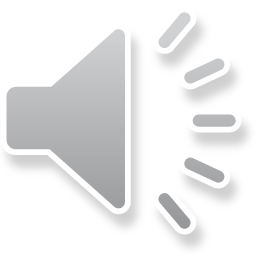 Criança 5 – Eu gosto de comer macarrão! 
Criança 2 – Eu sei fazer macarrão igual o do meu pai. A gente pode fazer macarrão? (dirigindose ao colega da “cozinha”)
Criança 1 – (mexe a cabeça afirmativamente) Professor – Ummm... Que delícia! Eu adoro macarrão com molho e com carne moída. 
Criança 1 – Eu não gosto desse, mas pode ter esse aqui... 
Criança 5 – Eu gosto dele sem nada, só de macarrão... 
Criança 3 – Eu gosto com carne, mas que não mistura... que fica no outro prato. 
Criança 5 – Eu gosto de macarrão também, com cenoura, com carne, com molho, com feijão... eu gosto quando é de sopa também. E pode ter tudo de comida junto que eu gosto. 
Criança 3 – Eu vou escrever aqui... (fazendo referência ao cardápio): “todos de macarrão”. Aí, a pessoa escolhe... (e segue escrevendo letras e outros símbolos na mesma folha) 
Criança 5 – Eu gosto de macarrão com... planta... eu comi... acho que ontem... 
Criança 2 – Planta? A gente não come isso... É do jardim... (as crianças riem) 
Criança 5 – Come! É... como... como chama? A gente comeu outro dia aqui... chama... de salada... Professor – Alface? 
Criança 5 – Essa. Isso é planta... eu comi no macarrão outra planta que chama... Como chama? É verde escuro... Professor: Espinafre? Brócolis?... Criança 5 - Esse! Brócolis! É uma planta. 
Criança 2 – Não... isso é comida. Professor – E um tipo de comida não pode ser um tipo de planta também? 
Criança 3 – Eu acho que pode... é planta também... tem planta de comer e outra de ficar “de jardim” 
Criança 5 – É isso... Não é? (dirigindo-se ao professor) Professor – Vocês lembram de onde a gente pegou alface?... A gente pegou da horta. Vocês lembram? 
Criança 5 – É!!! E lá é um pouco jardim... 
Criança 2 – Tá tudo pronto... Quem vai chegar pra pedir a comida? Professor – Ah, gente... Vocês têm alguma ideia do que posso usar para fazer a máquina de cartão?
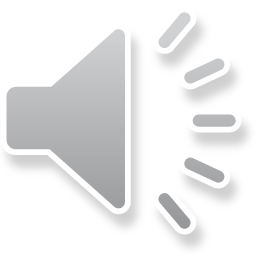 Criança 3 – Olha! Pode ser este aqui (desocupa uma pequena gaveta plástica que continha talheres plásticos). Você pode fazer assim... (vira a gaveta e faz gesto de digitar) 
Professor – Boa ideia! Vocês gostaram da ideia? 
Criança 4 – Eu gosto. 
Criança 2 – Pega aqui... (entregando papel e canetão ao professor). 
Professor – E o que eu faço? 
Criança 2 – Faz números e botões 
Professor – Para ficar mais igual à máquina de cartão? 
Criança 2 – É... 
Professor – Alguém quer me ajudar a fazer? 
Criança 4 – Eu faço... (pega o papel e faz várias bolinhas e os algarismos 1, 2, 3 e 4 algumas vezes) 
Criança 2 – (olhando atentamente para o papel no qual o colega escreve números) Precisa colocar o zero, se não, não dá pra fazer cem reais... (Criança 4 acrescenta zeros, fazendo mais bolinhas) 
Criança 5 – Agora, cola lá... Felipe, pega a fita! (Felipe, pega a fita crepe na estante e os dois juntos cortam o papel e colam no fundo da gaveta plástica). (enquanto continuam conversando, a brincadeira tem andamento: clientes chegam e sentam, recebem cardápio e, na “cozinha”, começa uma conversa sobre “macarrão quente e macarrão frio igual salada”)




 (vídeo coletado por Andréa Luize – E.V. / 2014)
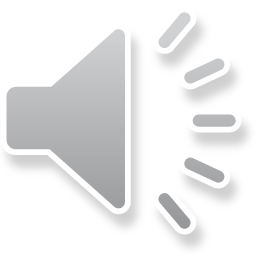 Movimento Interativo no Mentimeter
Qual(ais)  direito(s) de aprendizagem você identifica na transcrição lida?
Link:
CORPO, GESTOS E MOVIMENTOS
SABER: Conhecer, desenvolver, expressar e ampliar, progressivamente, as possibilidades do seu corpo.
 
- Criar com o corpo formas diversificadas de expressão de sentimentos, sensações e emoções, tanto nas situações do cotidiano quanto em brincadeira, dança, teatro e música
 

SABER: Conhecer, desenvolver, expressar e ampliar, progressivamente, as possibilidades do seu corpo.
 
- Criar com o corpo formas diversificadas de expressão de sentimentos, sensações e emoções, tanto nas situações do cotidiano quanto em brincadeira, dança, teatro e música
Movimento Interativo lá na Escola...
Baseado no Campo de Experiências - Escuta, Fala, Pensamento e Imaginação planeje uma atividade de leitura e escrita  que amplie a experiência vivenciada pelas  crianças  na transcrição do “restaurante”.
Identifique  à partir do QSN 2019 o(s) saber(es) trabalhado(s) 
Identifique  à partir do QSN 2019 a(s) aprendizagem(ens) trabalhada(s)
Grupos de Escolas..

8  Escolas – (Encontro do dia 13)                                                                                                                                  Discussão na HA dia 20/08                                                                                                                             Inserir no Padlet até o dia 23/08
Link-padlet:
Referências
BRASIL. Ministério da Educação. Secretaria de Educação Básica. Diretrizes Curriculares Nacionais para a Educação Infantil. Brasília: MEC/SEB, 2010.
Diretrizes em ação: qualidade no dia a dia da educação infantil / Instituto Avisa Lá – Formação continuada de educadores; Ministério da Educação; Fundo das Nações Unidas para a Infância - UNICEF – São Paulo: Ed. Instituto Avisa Lá , 2015.
Secretaria de Educação de Guarulhos. Proposta Curricular Quadro de Saberes Necessários.- QSN 2019
  Portal da Educação de Guarulhos - Programa Saberes em Casa